САЗНАЛИ НА СЕМИНАРУ И ПРИМЕНИЛИ У ПРАКСИ 2013.
Љиљана Томић 
Татјана Шарић
ОШ “Вук Караџић” Вршац
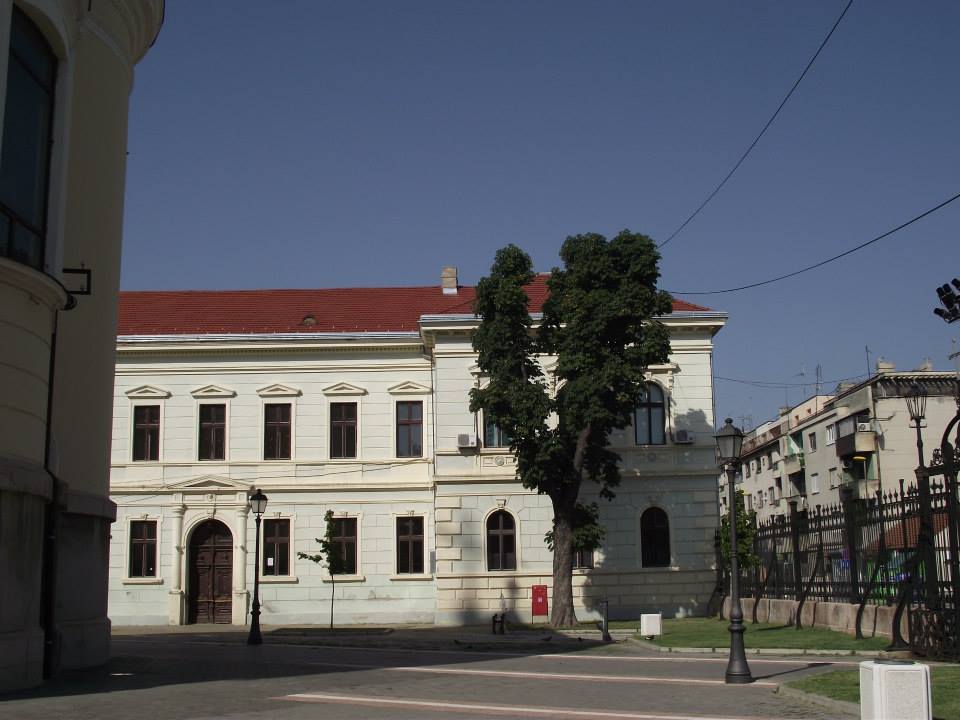 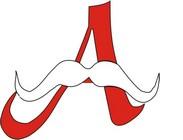 РЕЕДУКАЦИЈА ПСИХОМОТОРИКЕ
покрет као стимулација развоја
Презентација семинара за потребе СУ у установи
Галерија
 фотографија
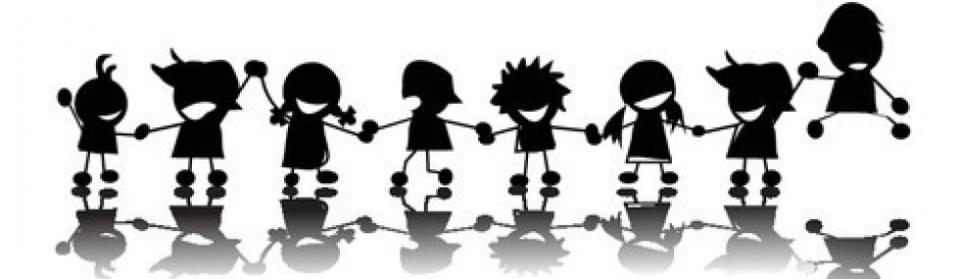 ПРИМЕРИ
ДОБРЕ ПРАКСЕ
Програм корективног рада за ученика првог разреда
Праћење 
резултата
ИОП ученика трећег разреда
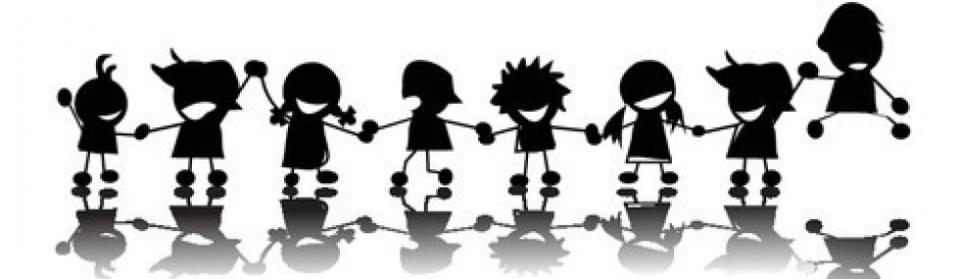